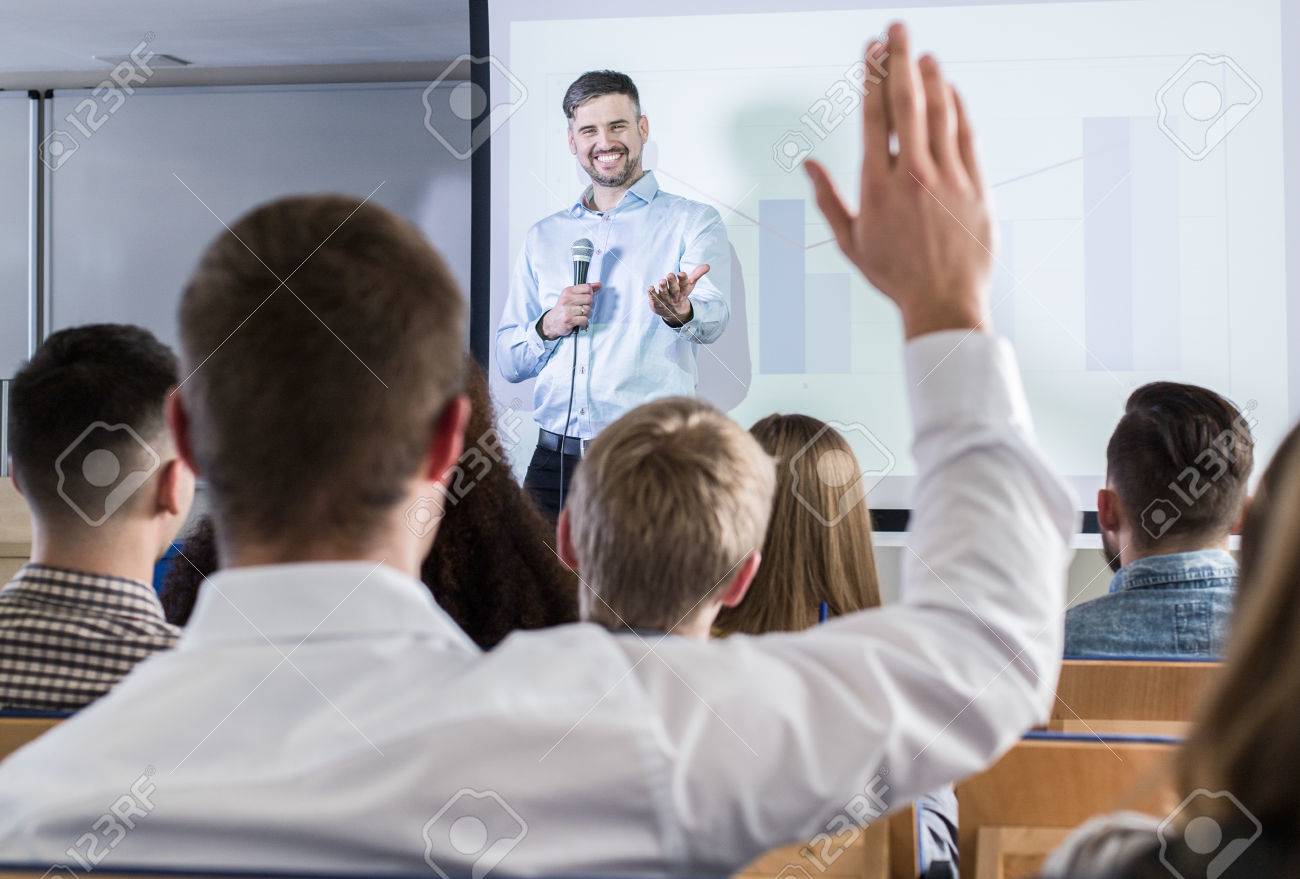 Fluid Mechanics Lectures2nd year/2nd semister/2018-2019/Al-Mustansiriyah unv./College of engineering/Highway &Transportation Dep.Lec.4
The pitot-static tube:
Fig., shows a pitot tube installed in a pipeline along with piezometer , both are pressure measuring device. Unlike, piezometer , pitot continues inward toward the centerline of the pipe. As a result the fluid that inters the inside of the pitot tube comes to a stop (stagnates), in contrast the piezometer tube allows the fluid to travel past without any change of velocity.
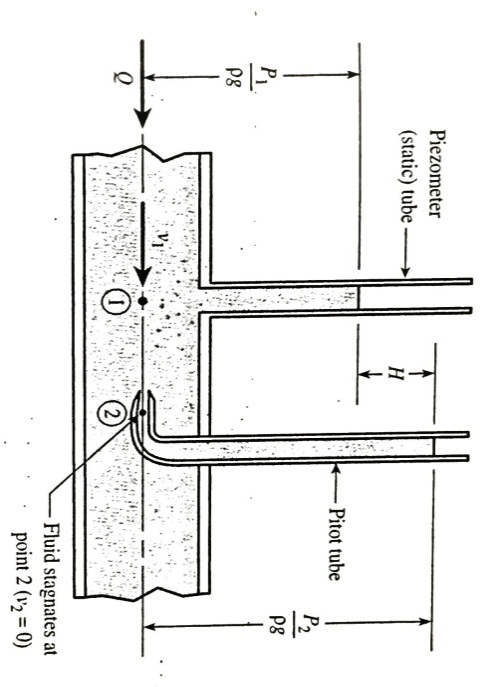 Ex:
Determine the flow rate through the pipe?
.
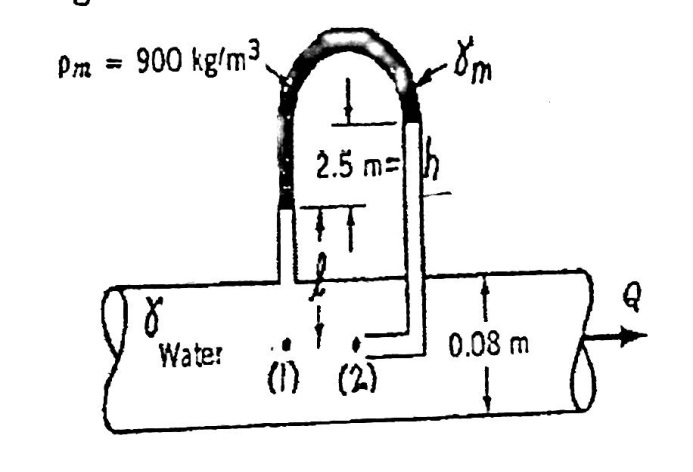 Verturi, nozzle and orifice flow meters:
Three additional  used flow meters measuring that operate on the principles of Bernoullis eq. , venture, nozzle and orifice flow meters. They based on the principle that as the velocity of flow increases, a drop in pressure occurred. The measurement of the pressure drop can  be used to indicate the flow rate.
Fig. , shows the venturi  meter, it is installed to the pipeline whose flow rate is measured , venture meter consist of a converging section followed by a constant diameter section (throat) followed by a diverging section.
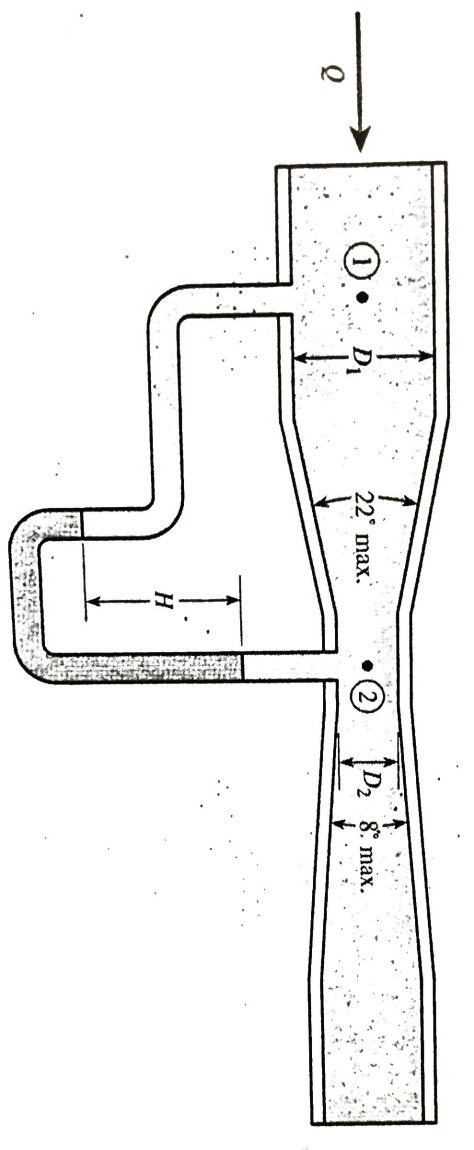 Fig., shows the nozzle meter contain a nozzle has a flange on its upstream face
-
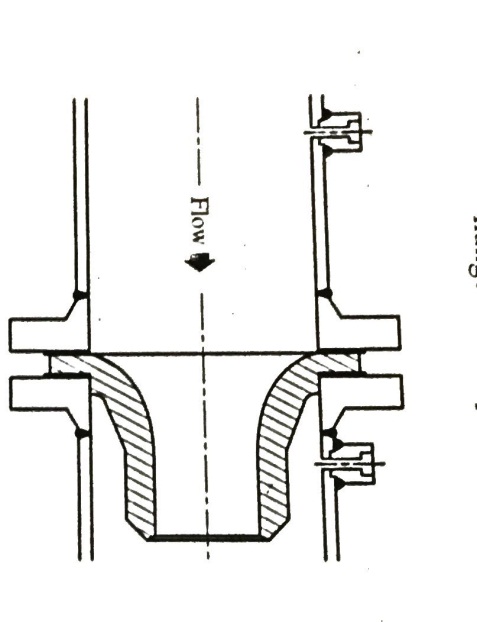 Fig., shows the orifice meter it is a simple flow meter consist of a circular plate containing a sharp edge , the upstream fluid approach the orifice it must turn inward to inter the orifice. The fluid jet cannot immediately change directions as its flow, thus the jet area continues to contract until its minimum value is obtained downstream :
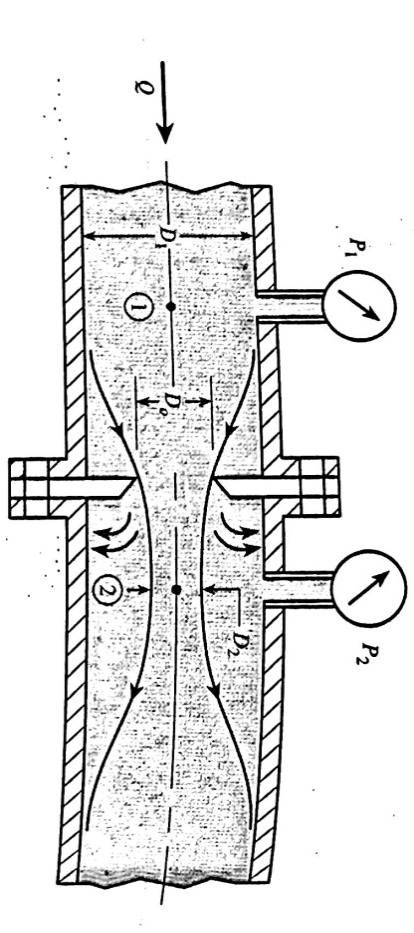 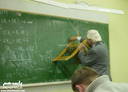 Thanks